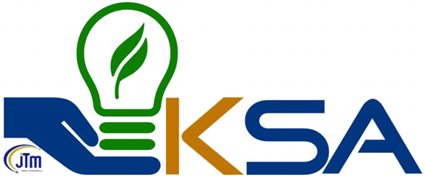 KESERAGAMAN MAGAZINE HOLDER
Nota:

Taip (Mohon kekalkan standard font setting)
Nama Unit & Nama Singkatan Bahagian (contoh: BKT, BPK...)
Tajuk Fail (elakkan guna tajuk ‘Pelbagai’)
Abjad Rujukan Fail (A, B, C...)


Sekiranya magazine holder:

TIADA TEMPAT untuk dimasukkan format keseragaman:
perlu dicetak format; 
dilaminate; dan
ditampal

Terdapat tempat untuk dimasukkan format 
        keseragaman:
perlu dicetak; dan 
dimasukkan di dalam tempat berkenaan
MAGAZINE HOLDER
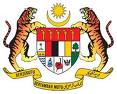 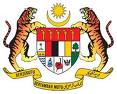 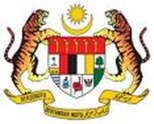 NAMA UNIT
BAHAGIAN
NAMA UNIT
BAHAGIAN
NAMA UNIT
BAHAGIAN
NAMA UNIT
BAHAGIAN
NAMA UNIT
BAHAGIAN
TAJUK FAIL
TAJUK FAIL
TAJUK FAIL
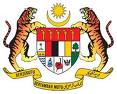 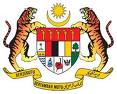 TAJUK FAIL
TAJUK FAIL